Урок химии в 8 классе
Тема  Водород.Способы получения .Физические свойства
Андреевская ООШ Данилова З.Д.
Задачи:
Изучить основные способы получения и собирания водорода
формы нахождения водорода в природе
физические свойства водорода, 
научиться распознавать водород.
Разминка. Повторяем химические знаки
1.Что означают следующие записи: 2O,3H,2H2O,O2,H2,SO2,P2O5
ответ
2О – два атома кислорода
3Н – три атома водорода
2Н2О – две молекулы воды
О2-  одна молекула кислорода
Н2 – одна молекула водорода
SO2 -  молекула оксида серы
Р2О5 – молекула оксида фосфора
2.Дать характеристику кислороду по плану  1.Хим.знак
 2.хим.формула
4.отн.молекулярная масса
5.валентность
3.Перечислить физические  свойства кислорода
Этапы урока
«Что?»
, «Где?»,
 «Как?»,
 «Почему?»
первый этап «Что?»
Генри Кавендиш английский физик и химик при действии соляной кислоты на металл получил «горючий воздух» 1766г
Демонстрация  опыта:
 реакция цинка с соляной кислотой с помощью прибора для получения газов
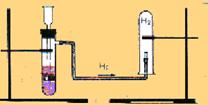 17
2.этап «Где?»
Где встречается водород в природе?
3 этап «Как?»Как можно получить водород? Написать уравнения химических реакций:
Водород можно получить многими способами .В лаборатории получают:
Zn + HCl = ZnCl2 +Н2
H2O = H2 + O2
CH4 = C2H2 +Н2
Na + H2O = NaOH +Н2
4этап Почему?  Демонстрация опыта с мыльными пузырями
Почему мыльные пузыри поднимаются вверх?
ФИЗИЧЕСКИЕ СВОЙСТВА ВОДОРОДА
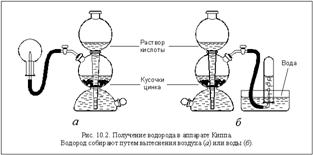 или
Чем сходны и чем отличаются кислород и водород? Заполнить таблицуФизические и химические свойства
1.Почему Г.Кавендиш назвал полученный газ «горючим газом»?
2.Отвечаем на вопросы эстафеты:
Что? что это за газ водород? дать характеристику
Где? где встречается в природе водород?
Как? Как  можно получить водород?
Почему? Почему  мыльные пузыри поднимаются вверх?